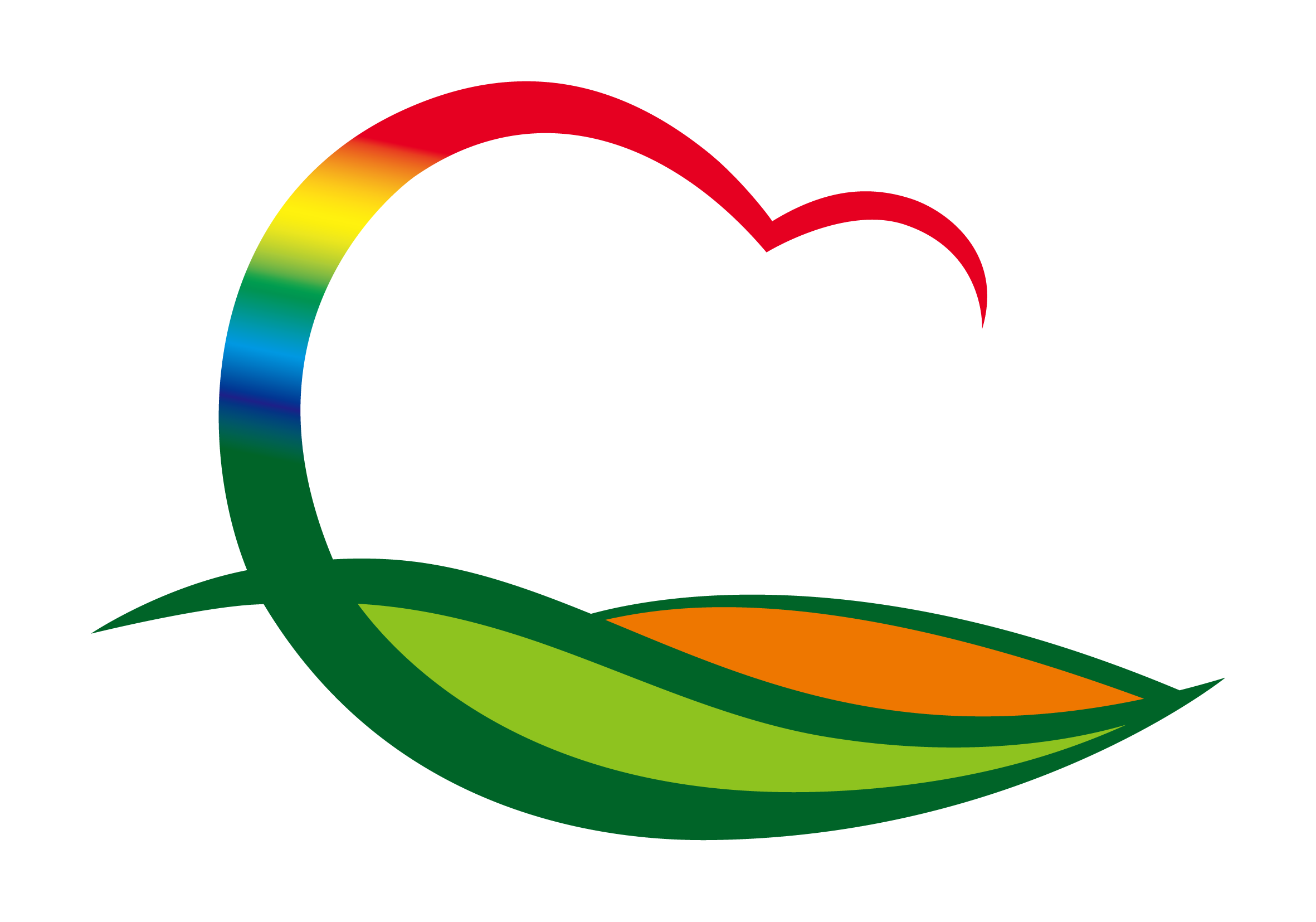 기획감사관
(2023. 6. 19. ~ 6. 25.)
1. 제314회 영동군의회 제1차 정례회
6. 19.(월) ~ 6. 23.(금) / 행정사무감사특별위원회 / 위원회회의실
6. 20.(화) / 행정복지위원회 / 위원회회의실
6. 22.(목) / 예산결산특별위원회 / 위원회회의실
2. 2023년 상반기 주요업무 추진실적 보고
6. 19.(월), 6. 21.(수) / 상황실 / 부서장 보고(각 팀장 배석)
  ※ 군수님 하실 일 : 회의주재
3. 6월 「찾아가는 무료 법률상담실」운영
6. 21.(수) 11:00 ~ 12:00 / 용화면사무소
이세종 변호사 / 민사·형사 ·행정 ·가사소송, 법령해석  등